All Things Ethnic StudiesThursday, November 4 1:00 p.m.--2:15 p.m.
Event Mask Guidelines
The Westin Long Beach continues to follow all city and state guidelines regarding safety and mask requirements. At this time, the hotel is enforcing the mask mandate, and all guests and employees are required to wear a mask when in public spaces throughout the hotel (except when actively eating or drinking in the hotel restaurant or event space). There are signs posted throughout the property to remind people of the mask requirement and masks are available at the Westin Long Beach front counter or the ASCCC Registration Desk.
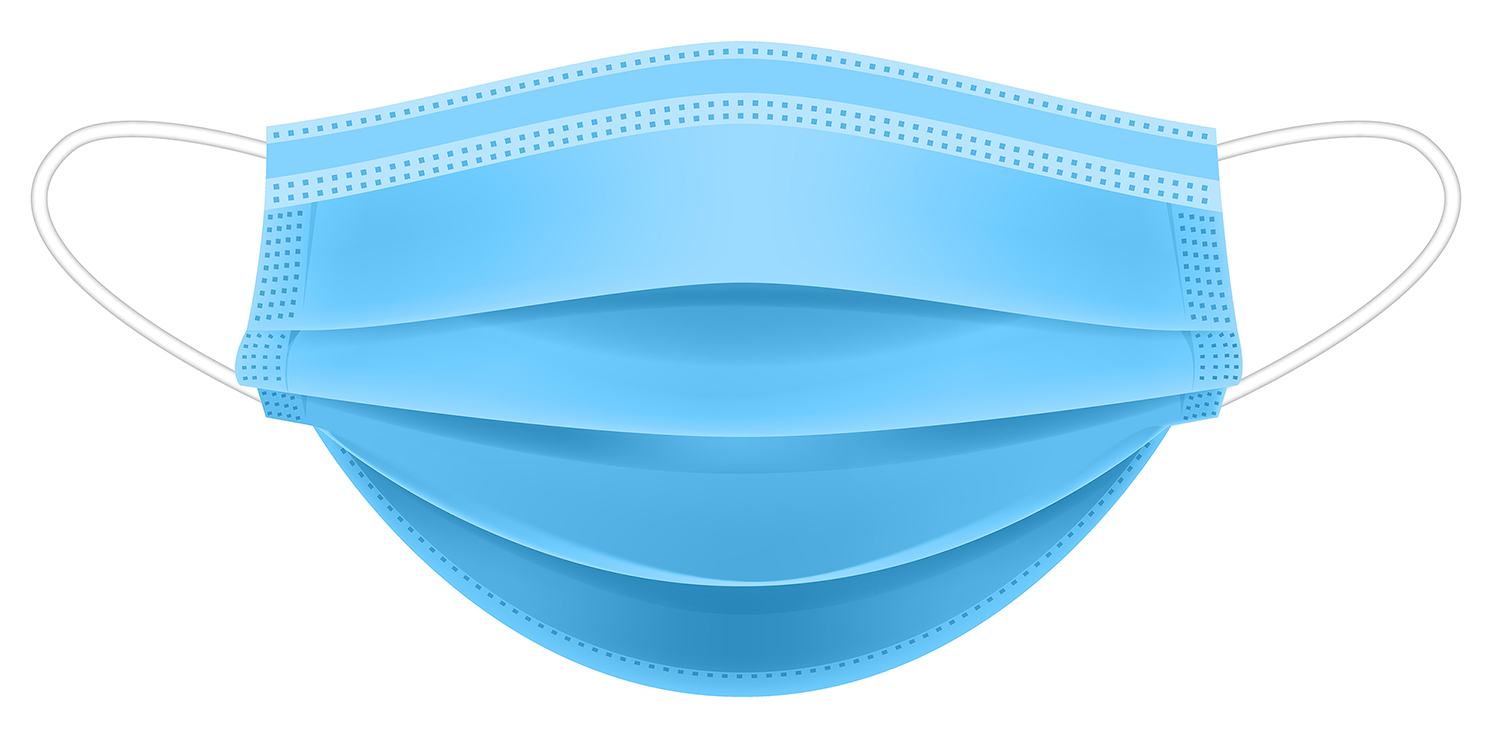 2
Today’s Presenters
3
Breakout Description
As your campus begins to respond to the new CSU General Education Breadth Area F requirement and prepares to meet the changes in title V regulations with the addition of an Ethnic Studies graduation requirement, let’s come together to discuss how to create programs, courses, and practices to support students and faculty in implementing the new requirements with integrity and the intent of the regulations and the law. We will also highlight C-ID efforts to create Ethnic Studies Transfer Model Curriculum (TMC), the precursor to Ethnic Studies ADTs, and the Ethnic Studies graduation competencies that will be required for the associate's degree in California Community Colleges. Bring your questions and your ideas to share in this breakout.
4
Today, we will . . .
5
[Speaker Notes: •Open the session (Michelle) 5 min
•Review history and definition of Ethnic Studies (Carlos) 5 min
•Discuss the reasons why and the legislation (Michelle) 5 min
•Impacts on CSU GE and CCC graduation requirements (Michelle and Carlos) 15 min
•Share activities of the CCC Taskforce (Carlos) 10 min
•Review hiring and equivalency processes (Stephanie) 5 min
•Provide recommendations for local senates (Stephanie) 10 min
•Q&A (Stephanie) 15 min
•Resources and closing (Michelle) 5 min]
History of Ethnic Studies as Discipline
San Francisco State University supported the first Black Studies Program in 1968, which became a department a year later. Between 1969 and 1973, roughly 600 programs and departments were created. Currently, approximately 200 Black Studies disciplines throughout the United States strive to discover the African roots of humanity, challenge the status quo and critique social policy. 
The Black Studies programs at California Community Colleges like Merritt College and Fresno City College was established in 1969 in response to student protests on campus demanding inclusion of the African American perspective at institutions of higher learning and for institutional support of equality on campuses around the country. At the same time Chicano Studies programs were being established at UCLA. over the next decade.
Ethnic/Cultural Studies programs developed and were integrated into the field of Social Sciences in the 1990s, with many Ethnic Studies alum earning degrees in Sociology, Psychology, English and Counseling, among other fields.
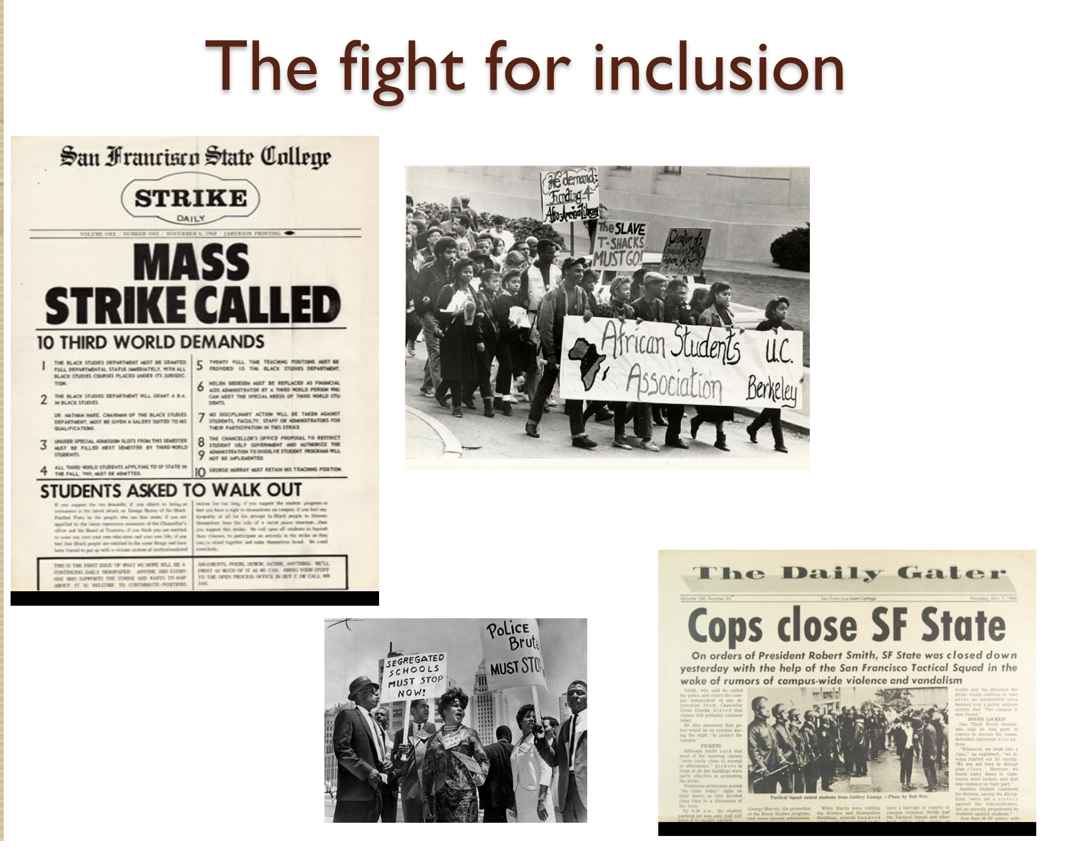 6
Defining Ethnic Studies Discipline
Ethnic Studies is the umbrella terms for the department/area that houses programs/courses in the four following disciplines:

African American/Africana/Black Studies
American Indian/Native American Studies
Asian American Studies
Chicano/a/Latino/Mexican American Studies

“Ethnic Studies” can also represent an introduction to comparative Ethnic Studies courses that is centered on the four above disciplines.
7
Authored by Assembly member Dr. Shirley Weber and sponsored by the California Faculty Association (CFA), AB 1460 reflects 50 years of student, faculty, and community advocacy for curriculum reflective of and pedagogy responsive to the diverse demographic of the state. California senators cited that education scholarship has well documented the positive academic outcomes for both students of color and white students who enroll in Ethnic Studies courses, as well as the need for the California State University (CSU)—the largest and among the most diverse four-year postsecondary systems in the United States—to equip students with the critical thinking and social skill sets to empathetically serve California and the nation at large. Senators also made a clear distinction between Ethnic Studies and diversity or multicultural studies, in which the former facilitates explicit conversations on race. 

California State Senate Passes AB 1460  | Assembly Democratic Caucus (asmdc.org)
Why an Ethnic Studies Requirement?
8
CA Recovery with Equity Plan- Guiding Principle #1: Fostering Inclusive Institutions
Problem: Institutional cultures and classrooms are not shaped around the experiences of students of color and adult students--and this impacts success
CO Diversity, Equity & Inclusion Call to Action:
Campuses audit classroom climate and create an action plan to create inclusive classrooms and anti-racism curriculum
Passage of AB 1460:
Led to the newly created Area F for CSU general education breadth to implement a lower-division ethnic studies requirement
Ethnic Studies Requirement Aligns with Vision and Goals of the State and the Chancellor’s Office
9
Student Senate for California Community College (SSCCC):
Anti-Racism Plan of Action: “Ensure that the community college curriculum is responsive to all cultures in an effort to foster cultural appreciation, awareness, and value”
Adopted resolution S21.01.05  advocating for an ethnic studies graduation requirement
Academic Senate for California Community College (ASCCC): 
Rostrum: “Ethnic studies courses bring to the forefront the complete histories of historically-marginalized groups that were overlooked or hidden, and students from all backgrounds who take ethnic studies courses are better equipped for real world diversity.”
Adopted resolution 9.03 calling for an ethnic studies graduation requirement
The California Community Colleges Ethnic Studies Faculty Council, consisting of 200 ethnic studies faculty from across the CCC system, advocated for this (and other) ethnic studies reform and hosted two CCC Ethnic Studies Summits.
Ethnic Studies Requirement Aligns with Vision and Goals of Student Senate and the ASCCC
10
AB 1460 CSU Graduation Requirement
SEC. 2. Section 89032 is added to the Education Code, to read:
89032. (a) It is the intent of the Legislature that students of the California State University acquire the knowledge and skills that will help them comprehend the diversity and social justice history of the United States and of the society in which they live to enable them to contribute to that society as responsible and constructive citizens.
(b) Commencing with the 2021–22 academic year, the California State University shall provide for courses in ethnic studies at each of its campuses.
Commencing with students graduating in the 2024–25 academic year, the California State University shall require, as an undergraduate graduation requirement, the completion of, at minimum, one three-unit course in ethnic studies.
Students must complete the requirement by taking a class in one of four ethnic studies disciplines: Native American studies, African American studies, Asian American studies or Latinx studies.
11
AB 1460 CA Community College Students
12
CSU Area F
3 semester units (4 quarter units)
This lower-division, 3 semester (4 quarter) unit requirement fulfills Education Code Section 89032. The requirement to take a 3 semester (4 quarter) unit course in Area F shall not be waived or substituted. 
To be approved for this requirement, courses shall have the following course prefixes: African American, Asian American, Latina/o American or Native American Studies. Similar course prefixes (e.g., Pan-African Studies, American Indian Studies, Chicana/o Studies, Ethnic Studies) shall also meet this requirement.
13
Core Competencies
Analyze and articulate concepts such as race and racism, racialization, ethnicity, equity, ethno-centrism, eurocentrism, white supremacy, self-determination, liberation, decolonization, sovereignty, imperialism, settler colonialism, and anti-racism as analyzed in any one or more of the following: Native American Studies, African American Studies, Asian American Studies, and Latina and Latino American Studies.
Apply theory and knowledge produced by Native American, African American, Asian American, and/or Latina and Latino American communities to describe the critical events, histories, cultures, intellectual traditions, contributions, lived-experiences and social struggles of those groups with a particular emphasis on agency and group-affirmation.
Critically analyze the intersection of race and racism as they relate to class, gender, sexuality, religion, spirituality, national origin, immigration status, ability, tribal citizenship, sovereignty, language, and/or age in Native American, African American, Asian American, and/or Latina and Latino American communities.
Critically review how struggle, resistance, racial and social justice, solidarity, and liberation, as experienced and enacted by Native Americans, African Americans, Asian Americans and/or Latina and Latino Americans are relevant to current and structural issues such as communal, national, international, and transnational politics as, for example, in immigration, reparations, settler-colonialism, multiculturalism, language policies.
Describe and actively engage with anti-racist and anti-colonial issues and the practices and movements in Native American, African American, Asian American and/or Latina and Latino communities and a just and equitable society.
14
CSU Acceptance of CCC Ethnic Studies Courses
The new General Education policy is effective fall 2021. In general, any student who begins their academic work at either a CCC or CSU fall 2021 and beyond will be required to complete the new general education requirements.
Students who began at a CCC or CSU prior to fall 2021, and maintained continuous enrollment, will not be held to the Ethnic Studies requirement due to their pre-2021 catalog rights.
For student who did not maintain continuous enrollment. If a transcript indicates completion of any of the following, the student is NOT required to complete a course in Ethnic Studies prior to graduation:
Conferral of an Associate Degree for Transfer (ADT)
Fully CSU GE Breadth certified
Intersegmental General Education Transfer Curriculum (IGETC) certified
15
Beginning fall 2023 – If a student’s transcript indicates CSUGE fully certified, Ethnic Studies is expected and required; it should be completed before transfer as part of CSU GE-certification.
Beginning fall 2024 – If a student’s transcript indicates full IGETC certification, Ethnic Studies is expected and required be completed before transfer.

During the CSUCO course review process of the courses submitted by the February 5, 2021 deadline, many of the courses submitted by CC colleges where not approved. For those courses that were denied, colleges had an opportunity to resubmit courses for re-review. During the re-review process, colleges continued to face high levels of course disapprovals.
CSU Acceptance of CCC Ethnic Studies Courses (cont’d)
16
CSU Acceptance of CCC Ethnic Studies Courses
The primary issues found with courses that were not approved:
The competencies were not listed within the Course Outline of Record (COR).
The competencies were included in the COR, however, there was no clear link to the competencies in the course content described in the COR.
The COR is the key document (an annotated document/attachment is not appropriate). Colleges must update the COR to include the core competencies and reflect the core competencies in the content (including courses previously approved and/or articulated with CSU campuses). 
Next review cycle: December 2021 (with a late spring 2022 re-review opportunity)
17
[Speaker Notes: The primary issues found with courses that were not approved:
The competencies were not listed within the Course Outline of Record (COR). Some campuses were not changing the COR, campuses instead included an attachment that claimed to meet the competencies. Even if the course submission met the competencies, CSUCO’s feedback (as well as the instructions given throughout the process) clearly stated that this information must be in the COR. The CSUCO is bound by the COR as the official document for the course.
The competencies were included in the COR, however, there was no clear link to the competencies on the course content described in the COR. In those instances, the CSUCO explicitly responded via feedback that colleges must make this connection clearer.
The COR is the key document—an annotated document/attachment is not appropriate. Many colleges spent significant time on the justification and attachments rather than updating the COR.]
What does this mean for students transferring now?
18
CCC Ethnic Studies Requirement
Title 5, Section 55063 –Minimum requirements for the Associate Degree 
(d) Additional Requirements. The associate degree also requires demonstrated competence in reading, written expression, and mathematics, and satisfactory completion of a course in ethnic studies, as follows: 
(3) Satisfactory completion of a transfer-level course (minimum of three semester units or four quarter units) in ethnic studies. This requirement may be satisfied by obtaining a satisfactory grade in a course in ethnic studies taught in or on behalf of other departments and disciplines.
19
CCC Ethnic Studies Task Force
MEMBERSHIP
Two representatives from the Educational Services and Support Division of the Chancellor’s Office 
Two representatives from the Academic Senate for California Community Colleges 
One representative from the California Community Colleges Ethnic Studies Faculty Council
Four Ethnic Studies faculty from the four core Ethnic Studies disciplines (appointed by the ASCCC)
One representative from the California Community Colleges Curriculum Committee (5C)
One student representative and one alternate (appointed by the Student Senate for California Community Colleges)
One Articulation Officer (appointed by the ASCCC)
One Admission & Records representative (appointed by the California Association of Community College Registrars and Admissions Officers)
One Chief Instructional Officer/Vice President of Instruction/Vice President of Academic Affairs (appointed by the California Community Colleges Chief Instructional Officers organization)
One Chief Student Services Officer/Vice President of Student Services (appointed by the Chief Student Services Officers Association)
The goals of the Ethnic Studies Taskforce are as follows: 
To determine an implementation date for the new requirement
To determine if and how to establish a unified definition of Ethnic Studies and/or core competencies for the California Community Colleges 
To help coordinate professional development and technical assistance for CCCs to ensure ethnic studies is implemented with fidelity to the discipline
To coordinate with CSU for intersegmental alignment
20
What does this mean for CCCs?
Associate degree graduation requirements will be updated. 
Make sure students are part of this process. 
Ensure that all public information is updated and current and easily available to students. 
Clearly indicate ethnic studies courses that meet Area F (CSU) and those that meet the local requirement. 
Align as much as possible. 
Discuss the recommendations from the CCC Ethnic Studies Taskforce defining ethnic studies.
21
Ethnic Studies- TMC (Forthcoming)
22
Role of the Local Senates and Curriculum Committees
23
[Speaker Notes: Example from LACC: 
The course strives to provide content to examine the intersectionality of gender, sexuality, class and race within the context of the Chicana/o Studies Discipline. Learning from the many perspectives allows students is to comprehend how the American culture is experienced through its diverse backgrounds, beliefs, and communities. As a learning community, the course aims to examine how age, color, disability, gender, gender identity, gender expression, national origin, political affiliation, race, religion, and sexual orientation informs the interdisciplinary methodology of Chicana/o/Ethnic Studies.  Faculty and students are expected to commit to creating an environment that facilitates inquiry and self-expression, while also demonstrating diligence in understanding how others’ viewpoints may be different from their own.]
Hiring and Equivalency
Engage in proactive capacity building
Use welcoming job descriptions to attract BIPOC faculty experts
Consider local equivalency process to broaden your pool–racially, ethnically diverse candidates
Must meet the minimum requirements of the degree—equal to, not lower than
Ensure job offers and interview processes for the discipline; no guarantee to teach courses
Use ethnic studies experts in screening/hiring process—ask for help and guidance from neighboring/other college’s discipline experts
Go to first hearing of new minimum qualifications for Native American Studies and Asian American Studies (Friday, November 5 at 8:00 a.m.)
24
Recommendations for Colleges Regarding Implementation
Provide the needed time to build the infrastructure at your college to support these changes: design with the end in mind
Reach out to ethnic studies discipline experts regionally and/or in your district, if your college does not have ethnic studies programs currently 
Consider using the CVC-OEI Exchange courses (focus on supporting student transfer)
Be mindful and proactively plan to address impact of new requirement on other programs 
Work with your local senate and curriculum committee to plan implementation 
Engage with students on the planning and implementation process
25
Thank you!
26
Resources
27